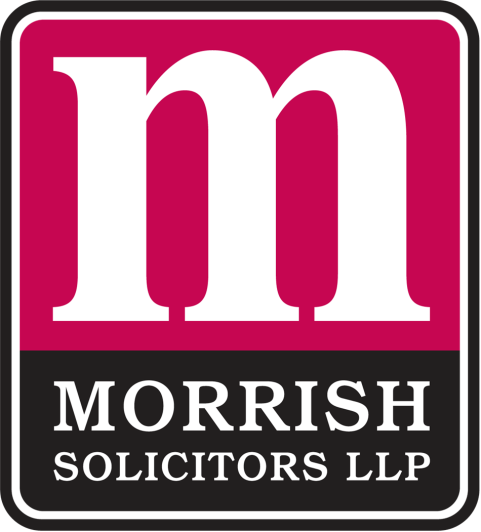 Social Media and The Law: Reloaded
Paul Scholey
Senior Partner
Head of Employment Rights
Morrish Solicitors LLP

November 2015
Agenda
New statistics

New cases 

Any new conclusions?
A Question of Scale
Facebook 1.3 billion March 14  1.49 billion MAUs (Aug15)

Instagram 400m MAUs (Aug 15)

But QQ is catching up (829m, Jan 15)
A Question of Scale
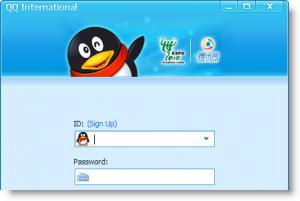 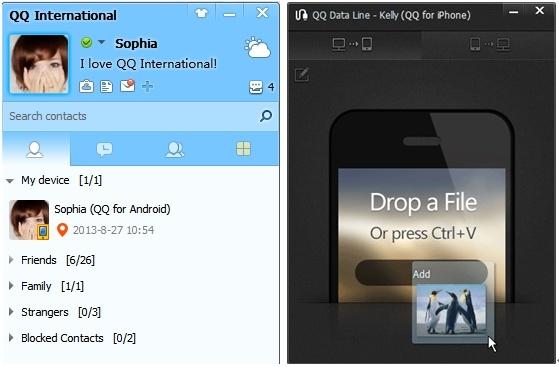 Who, What & When?
25 to 34, at 29.7% of users, is the most common age demographic

Facebook users are 76% female and 66% male

4.5 billion likes generated daily as of May 2013

1 – 3pm midweek is top posting time
General Principles
Employment Rights Act 1996 Section 98(4)

A potentially fair reason +

Fairness  - “in accordance with equity and the substantial merits of the case”

The “band of reasonable responses”

The importance of fair procedures
ACAS Guidance
Contrast serious reputational attacks and “letting off steam” 
Nature of Job & Seniority
Seriousness of misconduct
Nature of organisation
Terms of any policy 
Disclosure of confidences
Risk of reputational damage
Impact on job
Mitigating factors
New cases
Williams v Leeds Utd FC

Employee under notice of redundancy

Employer trawls email account

Dismissal on basis of emails 5 years old?
Texts
Mason v Huddersfield Giants

Text sent by 3rd party

Wrongful  Dismissal?

Cf. unfair dismissal?
Revenge Porn
Anecdotal evidence

Secondary School Teacher

Victim of revenge attack - photos posted to FB

School approached by parents – threat of dismissal

Some other substantial reason?
Texts & Consistency
MBNA v Jones (30.10.15)

Work function at Chester Races

A punch followed by threatening texts

Dismissal vs FWW?
Facebook
British Waterways v Smith (Aug 15)

Remarks made about BWB on FB lead to internal mediation

Manager digs out posts 2+ y/o including remarks about drinking on standby

Permissible to rely on old (known) posts to dismiss?
Facebook
Trasler v B&Q

Facebook criticisms of the employer

Threatening?  Gross misconduct?

Contribution?

Contrast with:
Facebook
Weeks v Everything Everywhere

Facebook again

Work, the Circles of Hell, and reputational damage

Threats towards fellow colleague who tipped off the employer
Reputational Risk: factors
Consider:

How serious was the disclosure?
How many people saw it?
Who saw it?
Were there complaints?
Was the employer’s identity clear?
Was confidential information disclosed?
Facebook – devil in the detail
Blue v FSA

Joining in on others’ FB exchange regarding hitting a colleague:

“Aye right, i wish.”

Whether outside the band of reasonable responses
Summarising the approach?
See e.g. Lake v Amey (2015)

A reluctance to set special principles in social media cases

But the authorities are becoming clearer as to the sort of factors being taken into account

See the Lake summary on IER’s website
End
Social Media and the law will return…